Lesson 6: Group Life
Robert Wonser
Introduction to Sociology
1
Some Important Realizations
Groups make us who we are.
Change the groups we’re a part of, change the person.
2
Why are we who we are?
Recall that socialization is the process where we internalize what those around us think is true and right. We learn our culture. But specific groups also impart a worldview to us. As well as a self.
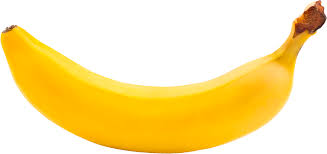 Remember how we learn not to go for the banana?
3
What are Groups?
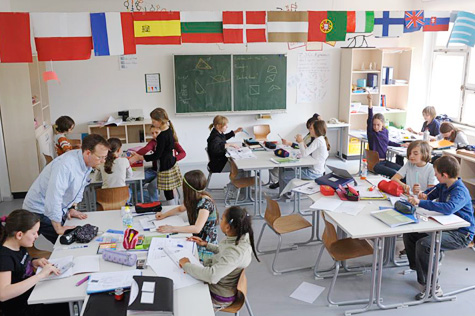 A group is a collection of people who share some attribute, identify with one another, and interact with each other.  
Social groups provide the values, norms, and rules that guide people’s lives.
4
Not a Group
A crowd is different than a group because it is simply a temporary gathering of people in a public place, whose members may interact but do not identify with each other and will not remain in contact.
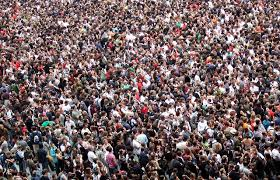 5
What Are types of Groups Then?
Primary groups usually involve the greatest amount of face-to-face interaction and cooperation and the deepest feelings of belonging. 
In these groups, we are closely associated with the other members, such as family and friends.
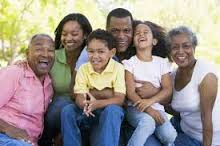 6
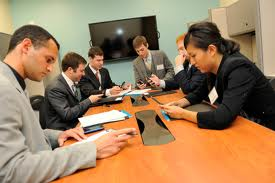 Larger, less personal groups are known as secondary groups. Secondary groups are usually organized around a specific activity or the accomplishment of a task.
7
Social Network
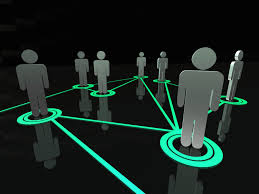 A social network is the web of direct and indirect ties connecting an individual to other people.
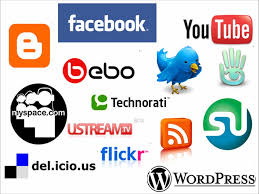 8
You and your family, friends, peers, colleagues, teachers, and coworkers constitute your social network.
9
Research on social networks has shown that indirect ties can be as important as direct ties– so it’s not just who you know, but who they know as well.

The strength of weak ties
10
Anomie
Since groups provide values, norms, and rules that guide people’s lives, is it possible that the modern world makes people disconnected from their groups and creates feelings of anomie, or normlessness?
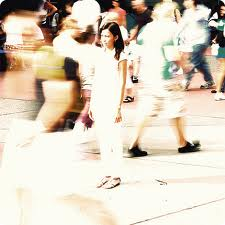 11
What does Anomie look like today?
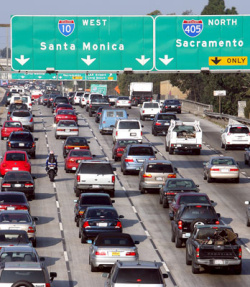 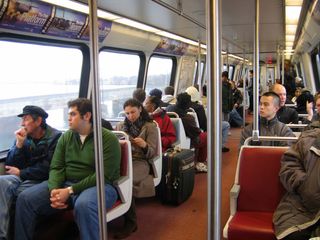 12
What’s wrong with Bowling alone?
Although the overall number of bowlers has increased, the number of people bowling in groups has dropped.
Are we seeing a decline in social engagement?
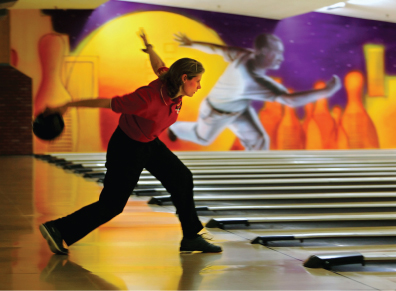 13
Separate from Groups: Anomie
Or are these worries are overstated, and that new technologies like the Internet allow us to connect with others in new ways?
Facebook, twitter, email, texts
Paradox: we are more connected yet more isolated than ever before
Simmel’s ‘stranger’ - physically close but psychologically far away
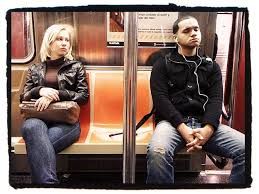 14
Group dynamics are the patterns of interaction between groups and individuals.
This includes the ways groups: 
Form and fall apart
Influence members
15
Group Dynamics based on Size
A dyad, which is the smallest possible social group, consists of only two members and is fundamentally unstable because of the small size – if one person leaves the group the group no longer exists.  
A triad, a three-person social group, is more stable than a dyad because the addition of a third member means that conflicts between two members can be mediated by the third.  As groups grow they become more stable at the cost of intimacy.
16
17
Social Influence
Social influence is the influence of one’s fellow group members on individual attitudes and behaviors.  
Generally we conform to group norms because we want to gain acceptance and approval (positive sanctions) and avoid rejection and disapproval (negative sanctions).
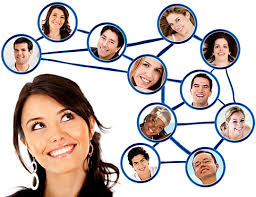 18
In-Group/Out-Group Dynamic
An in-group is a group that one identifies with and feels loyalty toward.  
An out-group is any group that an individual feels opposition, rivalry, or hostility toward.  
Most of us are associated with a number of in-groups and out-groups based on our ethnic, religious, familial, professional, or educational backgrounds.
What function might this serve?
19
Cohesion
A basic concept in the study of group dynamics is group cohesion, the sense of solidarity or loyalty that individuals feel toward a group to which they belong.  
A group is said to be more cohesive when the individual members feel strongly tied to the group.
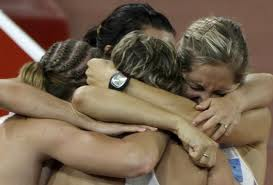 20
Groupthink
Whereas a high degree of cohesion might seem desirable, it can also lead to the kind of poor decision-making often seen in groupthink (the tendency of very cohesive groups to enforce a high degree of conformity among members, creating a demand for unanimous agreement).
21
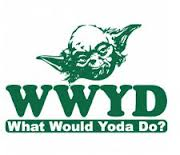 Reference Groups
A reference group is a group that provides a standard of comparison against which we evaluate ourselves.
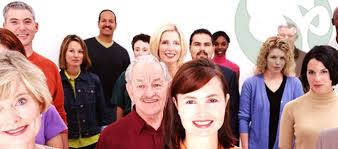 22
Soloman Asch
Which line is the same length as the line on the left?
A, B, C?
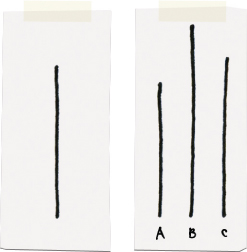 23
Teamwork
Sociologists have studied teamwork to determine whether groups are more efficient than individuals.  
A group almost always outperforms an individual, but rarely performs as well as it could in theory.  
A group’s efficiency usually declines as its size increases, because organizing takes time and social loafing increases with group size.
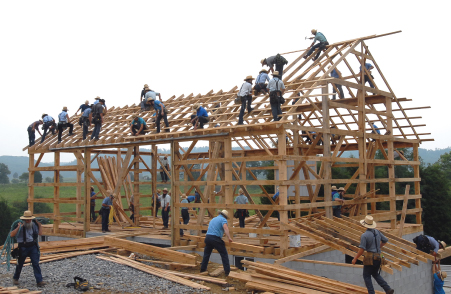 24
Qualities of Leadership: Authority
Max Weber identified three types of authority found in social organizations.  
Traditional authority is authority based in custom, birthright, or divine right, and usually associated with monarchies and dynasties.
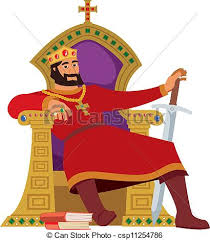 25
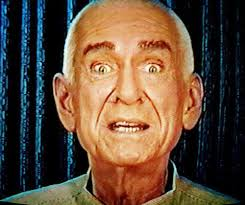 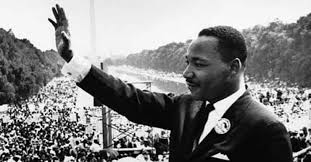 Qualities of Leadership: Authority
Legal-rational authority is authority based in laws, rules, and procedures, not in the lineage of any individual leader.  
Charismatic authority is based in the perception of remarkable personal qualities in a leader.
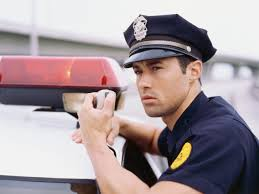 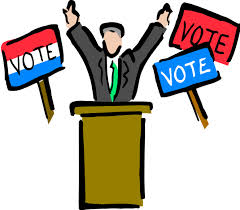 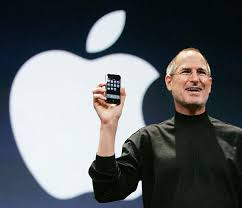 26
Bureaucracy
A bureaucracy is a type of secondary group designed to perform tasks efficiently.  
Max Weber identified six characteristics of bureaucracies:
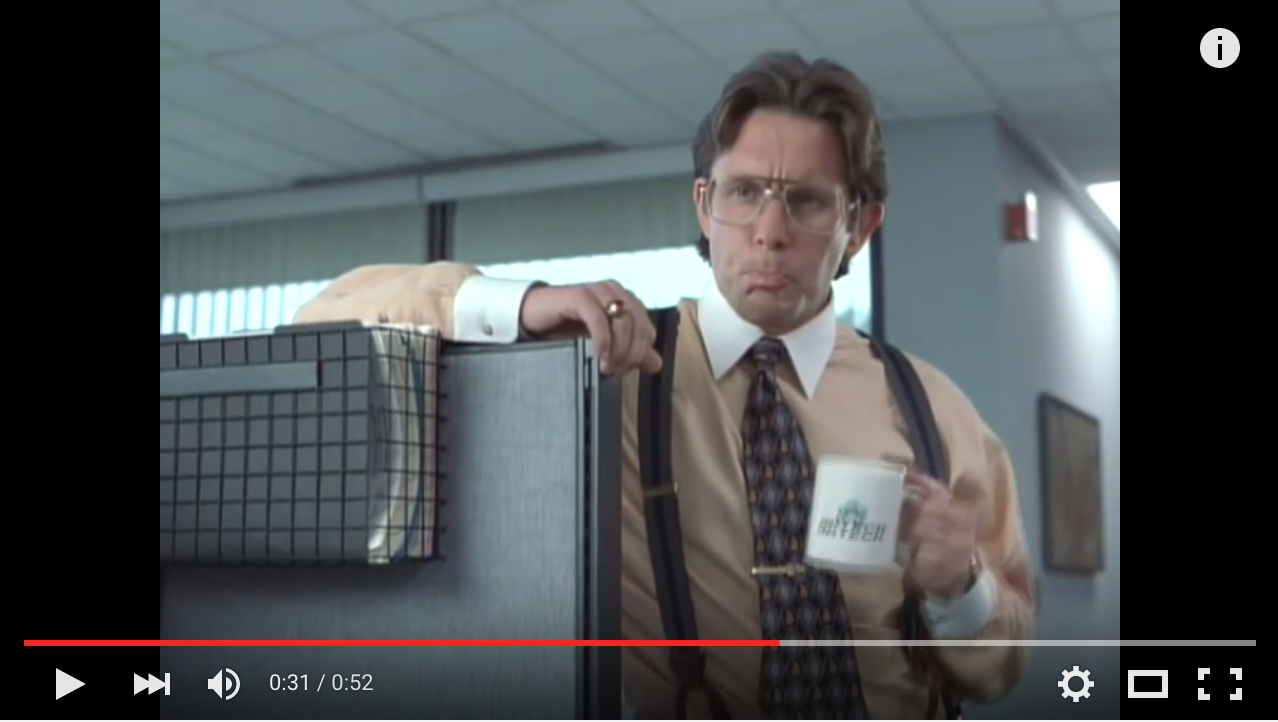 specialization, 
technical 
competence, hierarchy, 
rules and regulations, impersonality, and formal written communication.
27
[Speaker Notes: https://www.youtube.com/watch?v=Fy3rjQGc6lA]
McDonaldization
George Ritzer coined the term McDonaldization to describe the spread of bureaucratic rationalization and the accompanying increases in efficiency and dehumanization.
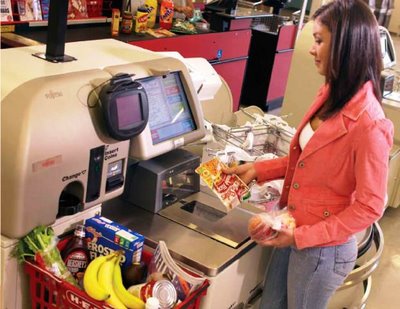 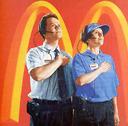 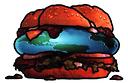 28
McDonaldization of Society
What happens when McDonaldization Spreads beyond Fast Food? When the principles of the fast food industry come to dominate social life.
Predictability
Calculability
Efficiency 
Control through technology
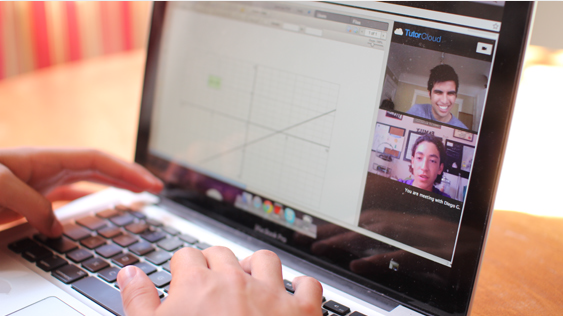 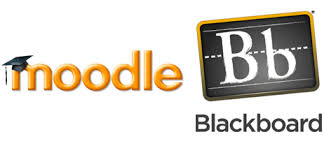 29
Take Away Points:
We spend our lives enmeshed in various social groups; they make us who we are! (refer to your TST)
Groups exert tremendous influence over our values, beliefs and behaviors.
Anomie is an ever present feature of modern life (the stranger, the lonely crowd, overly rationalized ‘iron cage’)
30
Lesson Quiz
1.	A collection of people who share a physical location but do not have lasting social relations is called a/an:
a. social network.
b. category.
c. social group.
d. aggregate.
31
Lesson Quiz
2. You and your family, friends, peers, colleagues, teachers, and co-workers constitute a:
a. secondary group.
b. primary group.
c. social network.
d. social tie.
32
Lesson Quiz
3. Which of the following is NOT true about dyads?
a. A dyad is the smallest possible social group.
b. Relationships in a dyad are usually pretty intense.
c. A dyad is a two-person social group.
d. Dyads are more stable than triads because of their size.
33
Lesson Quiz
4. Which of the following is the strongest type of conformity?
a. identification
b. peer pressure
c. compliance
d. internalization
34
Lesson Quiz
5.	A monarchy would be an example of:
a. charismatic authority.
b. legal-rational authority.
c. influential authority.
d. traditional authority.
35
Lesson Quiz
6. Which of the following is NOT one of the characteristics of bureaucracies according to Max Weber?
a. hierarchy
b. authority
c. impersonality
d. specialization
36